여기에 제목을 써주세요.
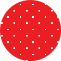 목차
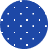 목차 1. 은은한 조명과 함께 하는
목차 2. 캠핑 느낌의
목차 3. 피피티랍니다
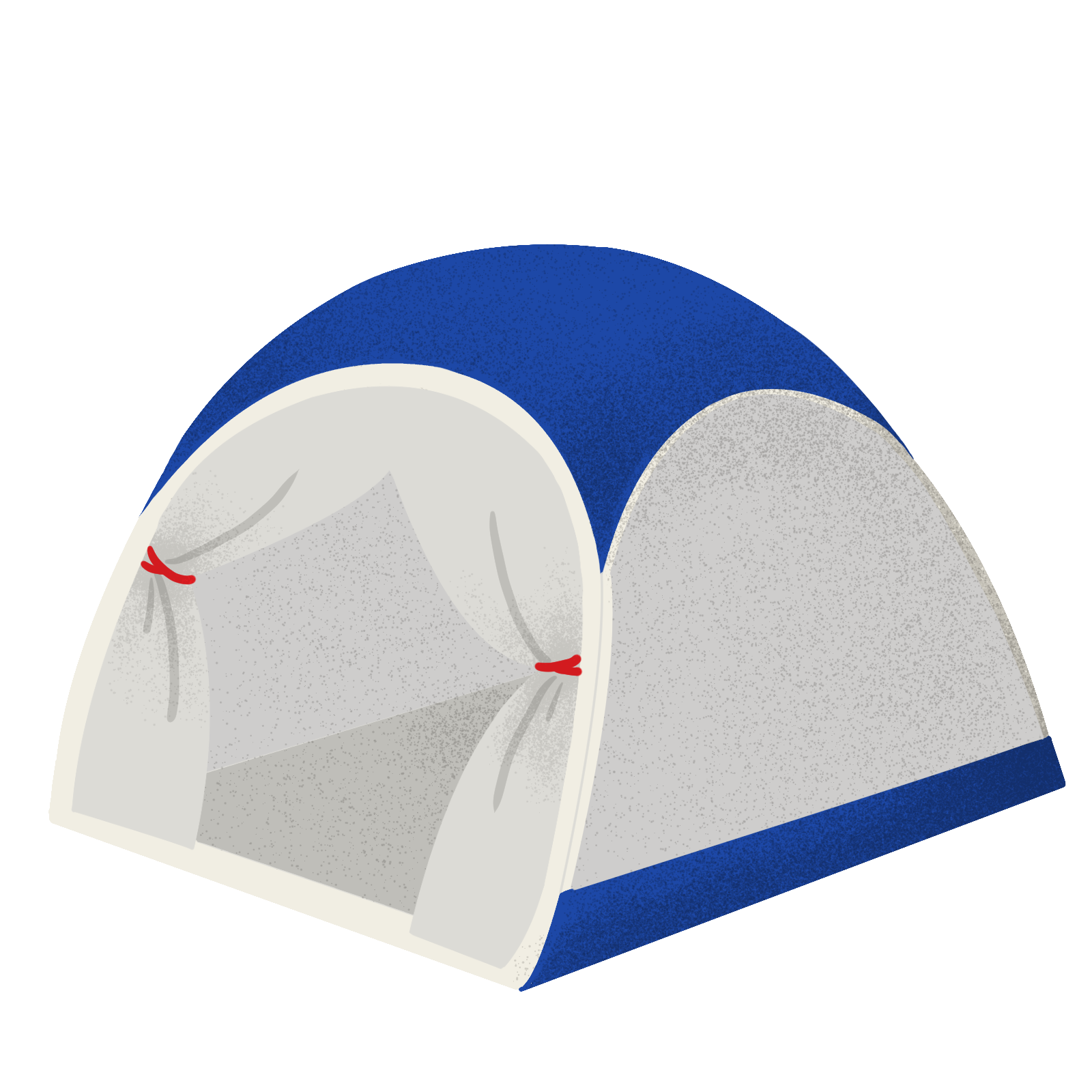 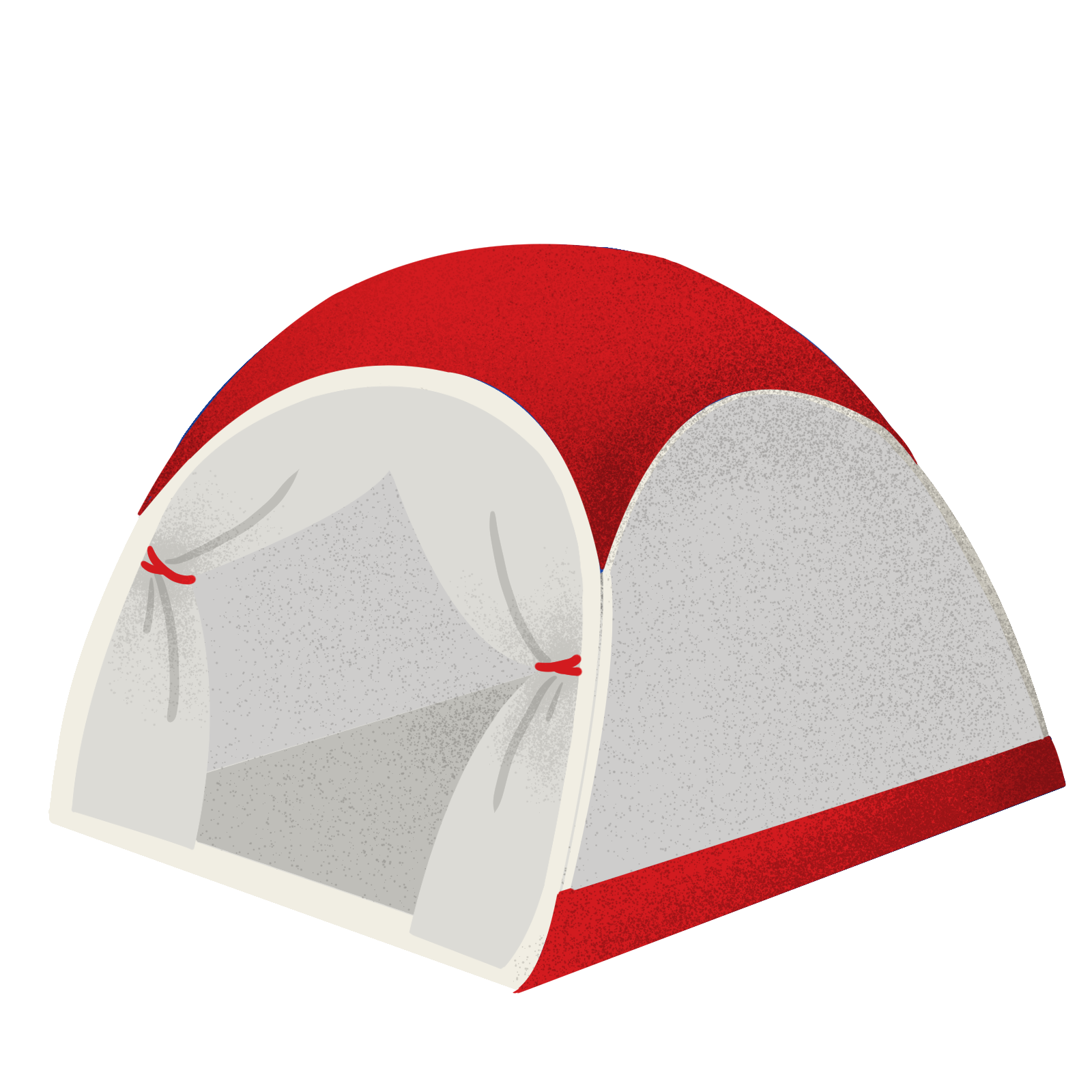 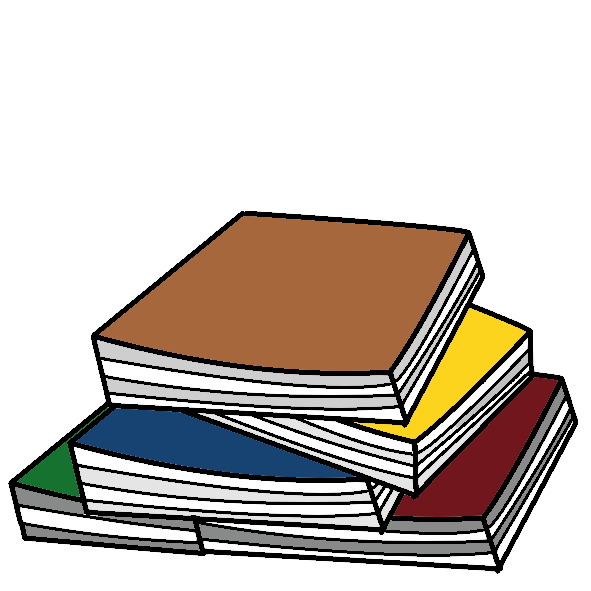 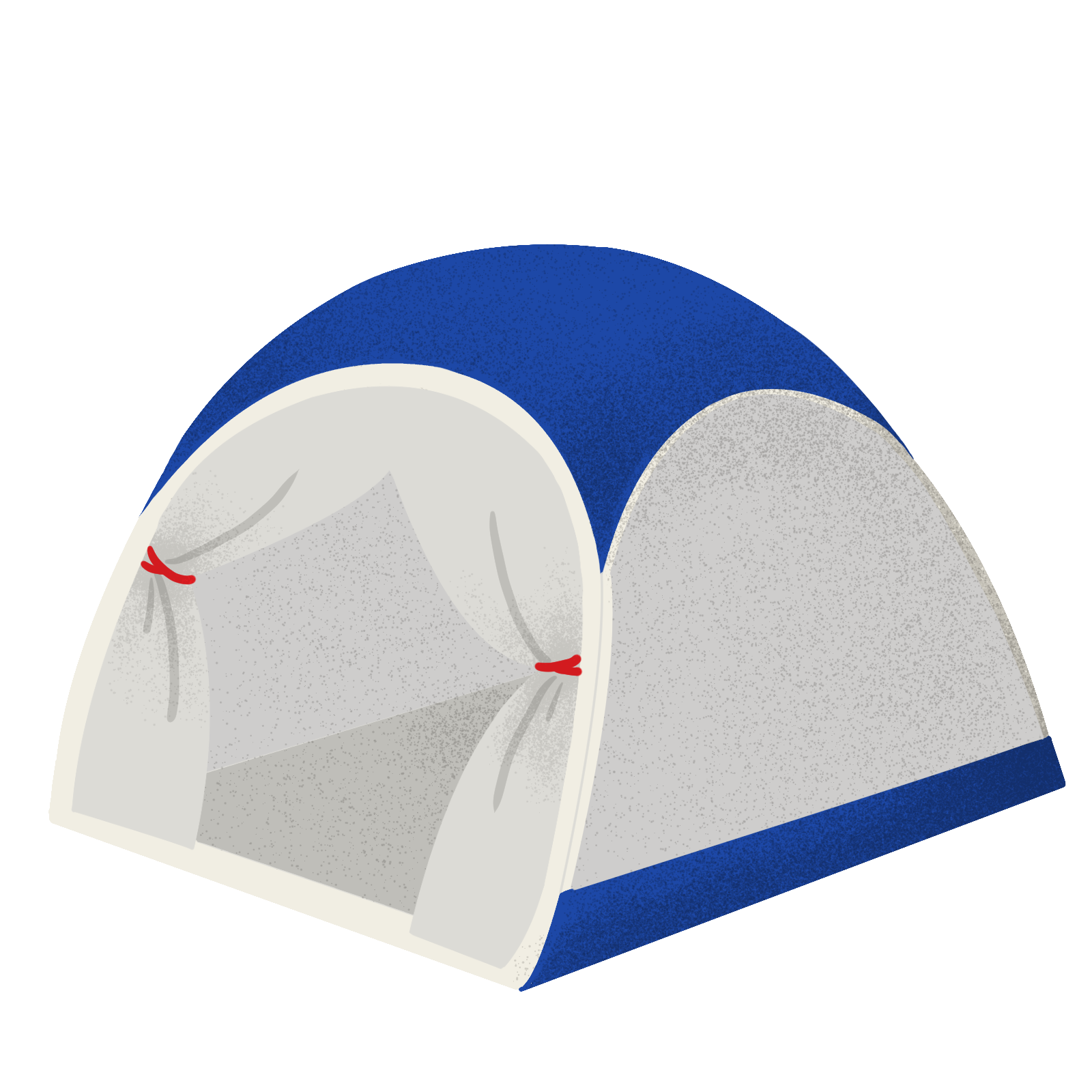 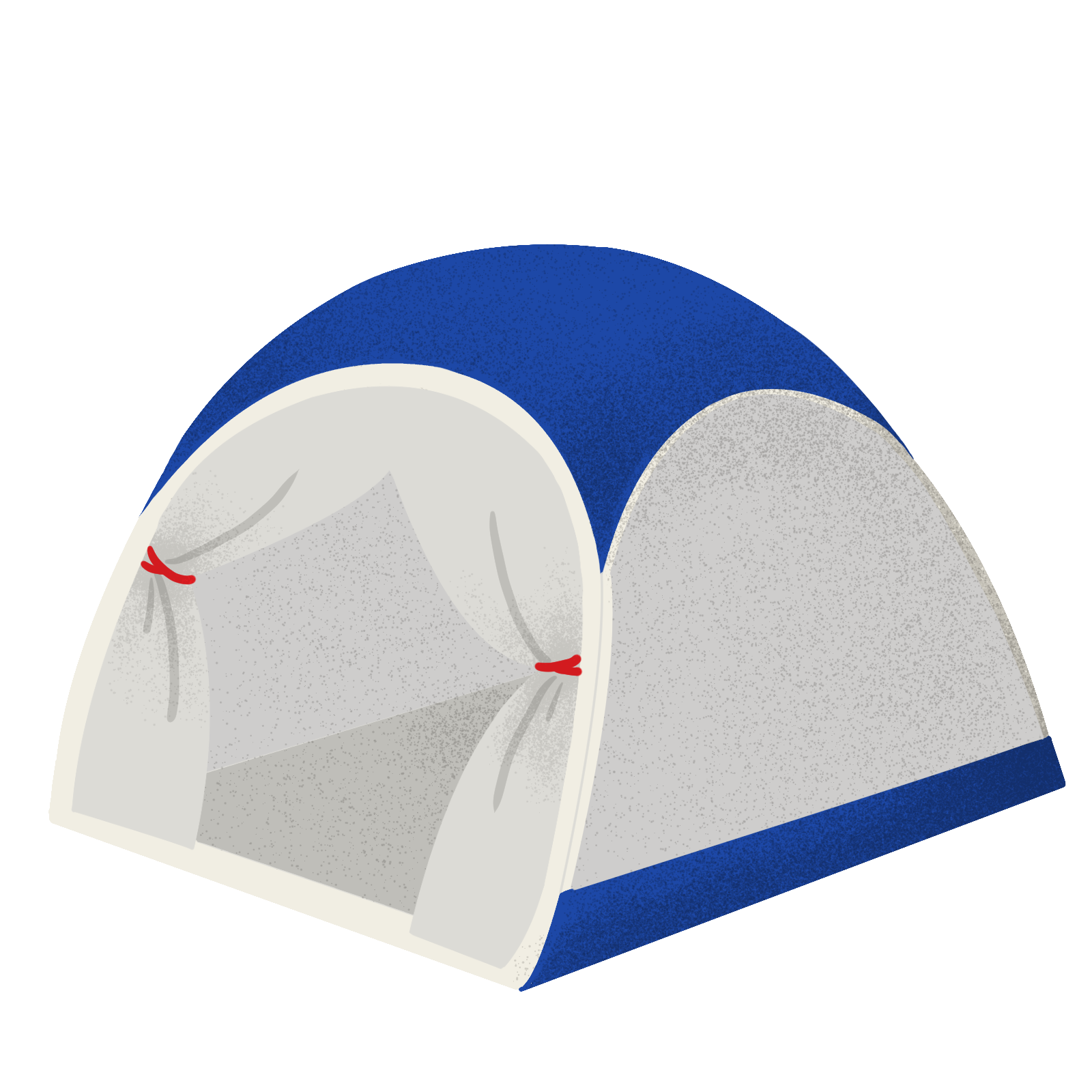 피피티 템플릿 사용 안내
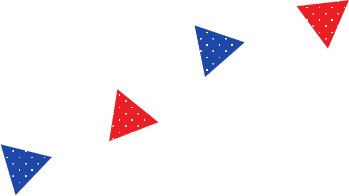 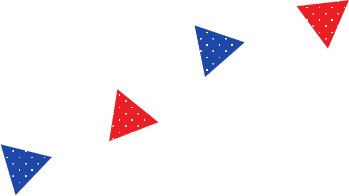 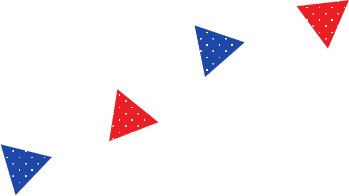 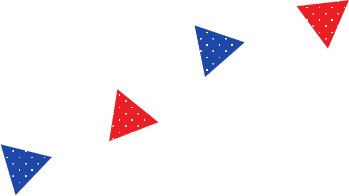 만든 사람 : 참쌤스쿨 6기 배지현
사용한 폰트 : 강원교육현옥쌤 Medium / 레시피코리아 Medium
피피티 및 아이콘 사용  범위 : 교육용으로는 자유롭게 사용 가능(비교육용으로서의 2차 제작 및 다독다독 루트외의 공간에서 배포 금지)
글씨체 다운로드:눈누 https://noonnu.cc/)
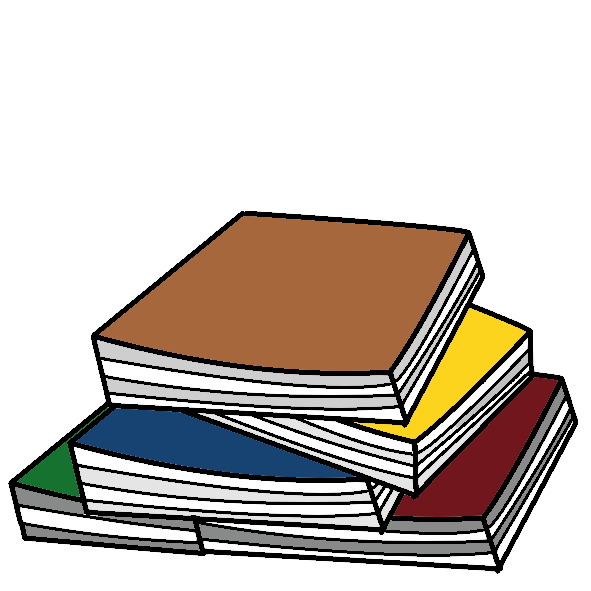 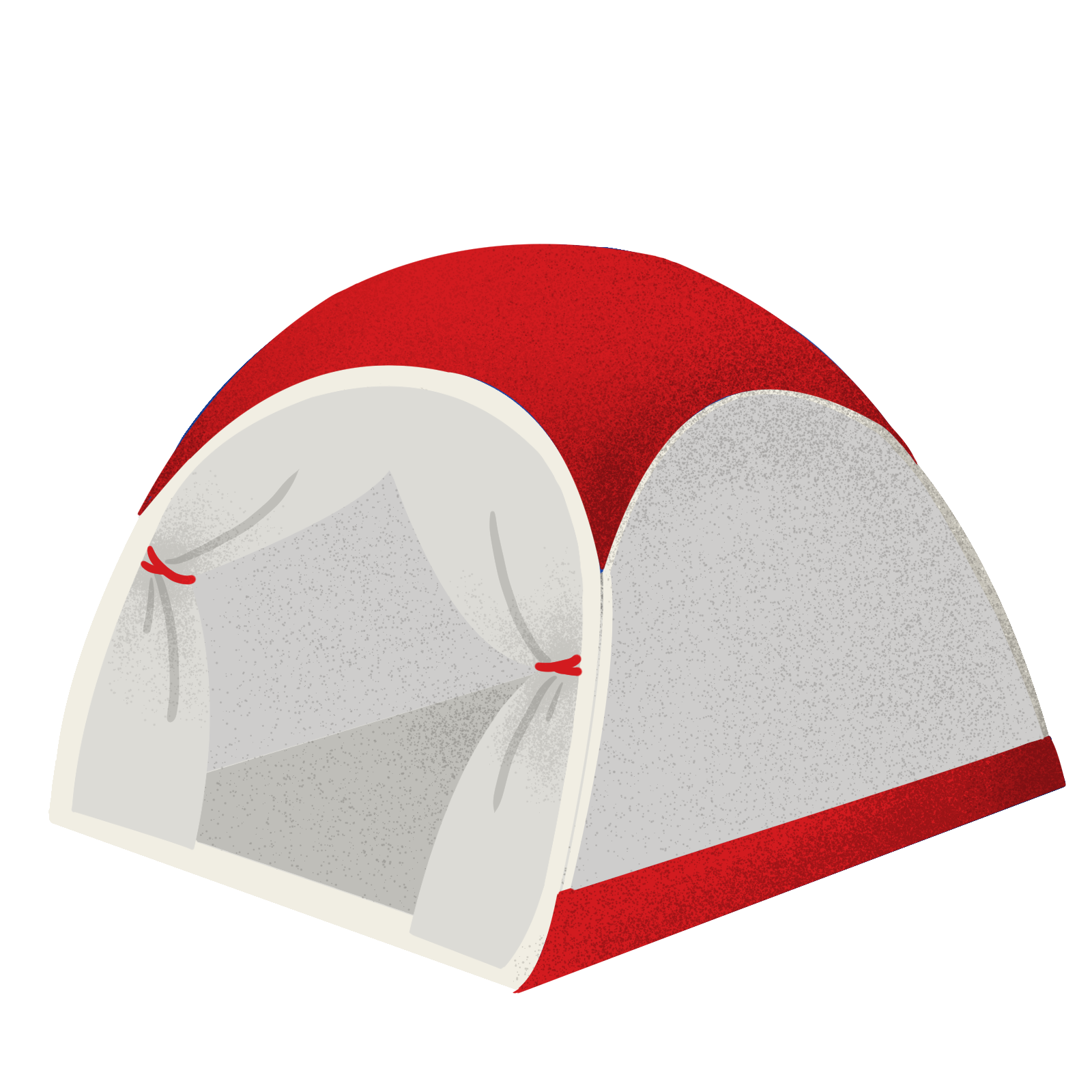 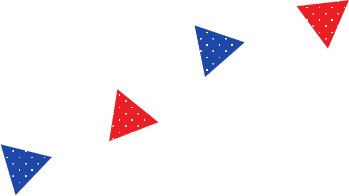 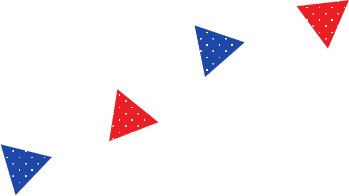 제목을 적어주세요
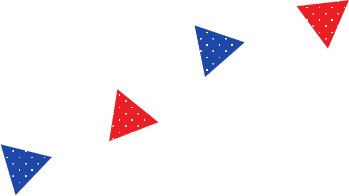 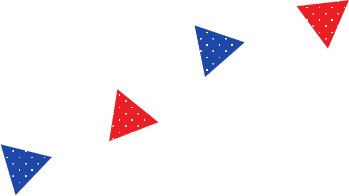 여기에 내용을 적어주세요
여기에 내용을 적어주세요
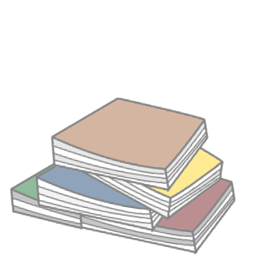 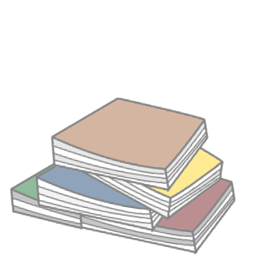 참쌤스쿨이
모든 선생님들을 응원합니다.